Метод обучения: TBL
Жалобы:
Пациент Т, мужчина 55 лет, со слов супруги жалобы на асимметрию лица, нарушение речи, неадекватное поведение.
Назовите ведущий синдром и  основные симптомы?
Анамнез заболевания:
Утром, после пробуждения супруга заметила асимметрию лица, нарушение речи, неадекватное поведение. Мужчина пытался засунуть руку в горячую кашу, а затем хотел вылить еду из тарелки на себя. В связи с чем вызвана бригада скорой медицинской помощи, доставлен в многопрофильный стационар.
Анамнез жизни:
Туберкулез, гепатит, венерические заболевания отрицает.  
Наследственность: не отягощена. 
Аллергоанамнез – не отягощен. 
Операции и травм не было. 
Артериальная гипертензия в течение многих лет
Объективные данные:
Общее состояние тяжелое, за счет неврологического дефицита, дыхательной недостаточности. Правильного телосложения. Нормального питания. Кожные покровы обычной окраски, чистые от сыпи. Отмечаются отеки на нижних конечностях. 
Дыхательная  система: Дыхание везикулярное, хрипов нет. ЧДД 18 в минуту. 
Сердечно-сосудистая система: Сердечные тоны приглушены, ритм правильный. ЧСС 80 в мин. АД 170/100 мм. рт.Ст.
Пищеварительная система: Язык влажный, чистый. Живот при пальпации мягкий б/б. Печень у края реберной дуги. Физиологические отправления не нарушены.
Status nevrosus: Уровень сознания - легкое оглушение ШКГ 14Б. Критика к своему состоянию и адекватность несколько снижены. Общемозговая симптоматика отсутствует. Менингиальные знаки отрицательные. Глазные щели D=S, зрачки D=S, фотореакция снижена. Лицо асимметрично. Центральный парез 7 и 12 пар ЧМН справа. Язык по средней линии. Элементы сенсорно-амнестической афазии. Бульбарных нарушений нет. Сухожильные рефлексы D=S. Парезов конечностей нет. В позе Ромберга - пошатывание.
ВОПРОСЫ
Какие возможные причины неврологических симптомов?
При поражении каких отделов развивается данный тип нарушения речи?
Обоснуйте и сформулируйте предварительный диагноз
Какие исследования нужны для подтверждения диагноза?

НЕСЕП ТАЛДАУЫ  АНАЛИЗ МОЧИ
1.Физикалық-химиялыққасиеттер  Физико-химические свойства
Көлемі  (Количество)___100_мл_

Түсі(Цвет)_желтый_
Тұнықтығы(Прозрачность)прозрачная_
_
Салыстырмалытығыздығы(Относительная плотность)_1033__
Реакциясы (Реакция)__кислый_ 			Нәруыз (белок)_ отсутствует		      Глюкоза  авс__ 		Билирубин_нет 		 Уробилиноидтар (Уробилиноиды) ___ 	Ацетон нет 	_  2.Микроспиялықзерттеу/ Микроскопическое исследование
Жалпақ эпителий  (Плоский эпителий) __отрицательно_____  	                                                                     Ауыспалы (Переходный) _____  	                                                                                                                       Бүйректің
(Почечный)_ 		Лейкоциттер (Лейкоциты)__отрицательно_ 	_
Эритроциттер (Эритроциты):
өзгермеген (неизмененные)__ _отрицательно___ 	_
Коагулограмма
Протромбиновое время - 12 сек.
Протромбиновый индекс – 82,3 % ; 
МНО - 1,01 ; 
Фибриноген (расчётный) – 2,09 
Активированное частичное тромбопластиновое время – 33,1 сек


D-димер - 4,06 мг/л


Гликемический профиль Глюкоза (08:00) - 16,50 ммоль/л ; Глюкоза (13:00) - 14,60ммоль/л ; Глюкоза (16:00) - 14,50 ммоль/л ;
Инструментальные методы исследования :
ритм синусовый, ЧСС 85 уд в мин, отклонение ЭОС влево.
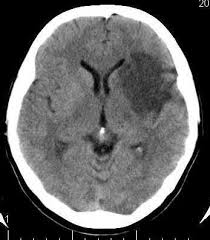 Компьютерная томография головного мозга: ОНМК по ишемическому типу в бассейне левой СМА.
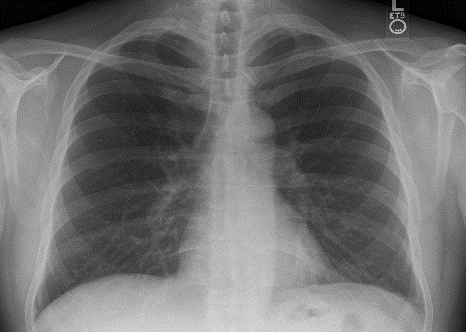 Рентген легких: без патологии
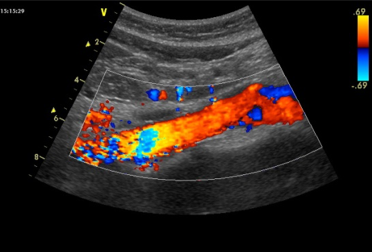 УЗДГ брахиоцефального ствола :Атеросклероз сосудов БЦС.
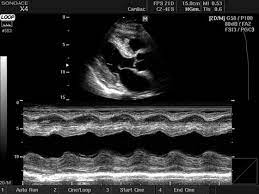 Эхокардиография: Аорта не расширена. Незначительное расширение ЛЖ. Кальциноз АК+., МК+. Локальных зон гипокинезии не выявлено. Сократительная функция миокарда ЛЖ удовлетворительная с ФВ 58%. По доплер ЭхоКГ: MR - 0-I ., TR - 0-I., AR - 0-I .
Вопросы?
Консультации каких специалистов необходимы в данном случае?
Сформулируйте и обоснуйте клинический диагноз.
Составьте план лечения.
Будете ли вы проводить тромболитическую терапию и почему?
Консультации специалистов
Офтальмолог: ОИ-Гипертоническая ангиопатия сетчатки.

Эндокринолог: Сахарный диабет 2 типа, впервые выявленный, ИПФ, декомпенсация.
[Speaker Notes: 2. МРТ илеосакрального сочлинения: закл: остеит, периартикулярная жировая инфильтрация костного мозга. Единичные эрозии.]
Клинический диагноз
ЦВЗ. Острое нарушение мозгового кровообращения по ишемическому типу в бассейне левой СМА. Сахарный диабет 2 типа, впервые выявленный, ИПФ, декомпенсация Артериальная гипертензия 3 ст, риск 4.
Лечение
Контроль АД: Бисопролол (2,5 мг, Таблетки ) (2.5мг Орально) 1 р/д., Кардиоприл (10 мг, Таблетки ) (10мг Орально) 
Нейропротекция: Магния сульфат (250 мг/мл, Раствор для инъекций 250 мг/мл) (5мг/мл Внутривенно(капельно))
Антиагрегантная терапия: Тромбо АСС 325 мг перорально 2 дня, затем 100 мг ежедневно 1 раз в день. 
Гипогликемическая терапия: Протафан по 8 ЕД п/к 2 р/д в08:00, 22:00, Актрапид по 4-6 ЕД*3р/д п/к, за 30 мин до завтрака, обеда и ужина под контролем гликемии, целевые уровни натощак до 7 ммоль/л, после еды через 2 часа до 9 ммоль/л.
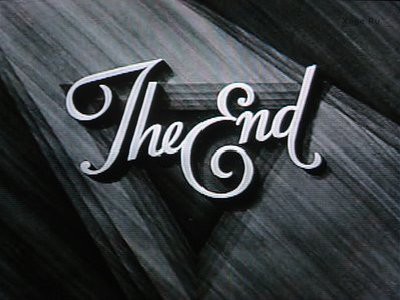